Music 2019 v1.2
IA2 high-level annotated sample response
August 2018
Composition (20%)
This sample has been compiled by the QCAA to assist and support teachers to match evidence in student responses to the characteristics described in the instrument-specific marking guide (ISMG).
Assessment objectives
This assessment instrument is used to determine student achievement in the following objectives:
2.	explain the use of music elements and concepts to communicate meaning in composition
use music elements and concepts to reflect innovative compositional practices
5.	apply compositional devices in the creation of their own work
6.	apply literacy skills using music terminology relevant to genre/style and language conventions to communicate music ideas in their own 	work
10.	resolve music ideas to communicate meaning and intent in composition
Note: Objectives 1, 4, 7, 8 and 9 are not assessed in this instrument.
Instrument-specific marking guide (ISMG)
Criterion: Using music elements and concepts
Assessment objective
3.	use music elements and concepts to reflect innovative compositional practices
Criterion: Applying techniques and processes
Assessment objective
5.	apply compositional devices in the creation of their own work
Criterion: Communicating meaning
Assessment objectives
explain the use of music elements and concepts to communicate meaning in composition
apply literacy skills using music terminology relevant to genre/style and language conventions to communicate music ideas in their own work
resolve music ideas to communicate meaning and intent in composition
Task
Compose a work that incorporates either an innovation from a genre and/or style you have studied in class or your own innovative use of music elements and concepts.
Complete a statement of compositional intent explaining the use of music elements and compositional devices in shaping the purpose and execution of the composition.
Sample response
The annotations show the match to the instrument-specific marking guide (ISMG) performance-level descriptors.
Annotated sample response — audio
Using music elements and concepts [6]
use of music elements and concepts makes the chosen style and genre explicit through the synthesis of innovative compositional practices
The use of guitar harmonics and form assist in making the style and genre explicit and clearly show innovative composition practices.
Applying techniques and processes [6]
application of compositional devices to create a unified and cohesive work
Contrasting harmonic choices create interest while maintaining cohesion. The modulation enhances the work while maintaining unified and cohesive writing.
Communicating meaning [8]
resolution of composition shows a synthesis of complex music ideas that communicate meaning with sensitivity
Communication of ‘solace’ through convincing employment of added-note chords and employment of innovative guitar practices in a seamless and sensitive manner.
Solaceby David Cooper
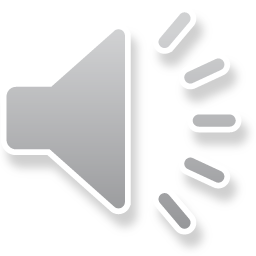 Click the speaker for audio. This audio can also be accessed at https://www.qcaa.qld.edu.au/downloads/portal/media/snr_music_19_ia2_solace.mp3
Statement of compositional intent
Communicating meaning [8]
resolution of composition shows a synthesis of complex music ideas that communicate meaning with sensitivity
The use of music terminology is relevant to the style. Grammar, paragraphing and sentence structure are clear and ideas are well articulated.
The explanation of the use of melody and harmony clearly show the intent.
There is a use of music terminology relevant to the style. Grammar, paragraphing and sentence structure are clear and ideas are well articulated.
Explanation of the use of tonality supports the composer’s intent.